感恩遇见，相互成就，本课件资料仅供您个人参考、教学使用，严禁自行在网络传播，违者依知识产权法追究法律责任。

更多教学资源请关注
公众号：溯恩高中英语
知识产权声明
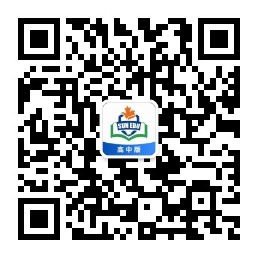 把握语篇主线 探索解题技巧 提高完形得分
——以近三年浙江卷高考完形填空为例
上虞区城南中学 陶江英
解题原则：
先完意，后完形
以小见大的写作手法
语篇特点：
夹叙夹议的记叙文，在叙述中融入议论和抒情，通过叙事揭示人生哲理。
PPT模板下载：www.1ppt.com/moban/     行业PPT模板：www.1ppt.com/hangye/ 
节日PPT模板：www.1ppt.com/jieri/           PPT素材下载：www.1ppt.com/sucai/
PPT背景图片：www.1ppt.com/beijing/      PPT图表下载：www.1ppt.com/tubiao/      
优秀PPT下载：www.1ppt.com/xiazai/        PPT教程： www.1ppt.com/powerpoint/      
Word教程： www.1ppt.com/word/              Excel教程：www.1ppt.com/excel/  
资料下载：www.1ppt.com/ziliao/                PPT课件下载：www.1ppt.com/kejian/ 
范文下载：www.1ppt.com/fanwen/             试卷下载：www.1ppt.com/shiti/  
教案下载：www.1ppt.com/jiaoan/        
字体下载：www.1ppt.com/ziti/
近三年完形填空语篇分析
PPT模板下载：www.1ppt.com/moban/     行业PPT模板：www.1ppt.com/hangye/ 
节日PPT模板：www.1ppt.com/jieri/           PPT素材下载：www.1ppt.com/sucai/
PPT背景图片：www.1ppt.com/beijing/      PPT图表下载：www.1ppt.com/tubiao/      
优秀PPT下载：www.1ppt.com/xiazai/        PPT教程： www.1ppt.com/powerpoint/      
Word教程： www.1ppt.com/word/              Excel教程：www.1ppt.com/excel/  
资料下载：www.1ppt.com/ziliao/                PPT课件下载：www.1ppt.com/kejian/ 
范文下载：www.1ppt.com/fanwen/             试卷下载：www.1ppt.com/shiti/  
教案下载：www.1ppt.com/jiaoan/        
字体下载：www.1ppt.com/ziti/
解题原则：
先完意，后完形
以小见大的写作手法
语篇特点：
夹叙夹议的记叙文，在叙述中融入议论和抒情，通过叙事揭示人生哲理。
选项特点：
实词为主，虚词为辅
淡化语法知识，重在文意干扰
PPT模板下载：www.1ppt.com/moban/     行业PPT模板：www.1ppt.com/hangye/ 
节日PPT模板：www.1ppt.com/jieri/           PPT素材下载：www.1ppt.com/sucai/
PPT背景图片：www.1ppt.com/beijing/      PPT图表下载：www.1ppt.com/tubiao/      
优秀PPT下载：www.1ppt.com/xiazai/        PPT教程： www.1ppt.com/powerpoint/      
Word教程： www.1ppt.com/word/              Excel教程：www.1ppt.com/excel/  
资料下载：www.1ppt.com/ziliao/                PPT课件下载：www.1ppt.com/kejian/ 
范文下载：www.1ppt.com/fanwen/             试卷下载：www.1ppt.com/shiti/  
教案下载：www.1ppt.com/jiaoan/        
字体下载：www.1ppt.com/ziti/
近三年完形填空考点分析
PPT模板下载：www.1ppt.com/moban/     行业PPT模板：www.1ppt.com/hangye/ 
节日PPT模板：www.1ppt.com/jieri/           PPT素材下载：www.1ppt.com/sucai/
PPT背景图片：www.1ppt.com/beijing/      PPT图表下载：www.1ppt.com/tubiao/      
优秀PPT下载：www.1ppt.com/xiazai/        PPT教程： www.1ppt.com/powerpoint/      
Word教程： www.1ppt.com/word/              Excel教程：www.1ppt.com/excel/  
资料下载：www.1ppt.com/ziliao/                PPT课件下载：www.1ppt.com/kejian/ 
范文下载：www.1ppt.com/fanwen/             试卷下载：www.1ppt.com/shiti/  
教案下载：www.1ppt.com/jiaoan/        
字体下载：www.1ppt.com/ziti/
解题步骤：
读
Step 1: Go through the passage
Step 2: Read carefully and      
             choose the answers
填
读
Step 3: Review and check
PPT模板下载：www.1ppt.com/moban/     行业PPT模板：www.1ppt.com/hangye/ 
节日PPT模板：www.1ppt.com/jieri/           PPT素材下载：www.1ppt.com/sucai/
PPT背景图片：www.1ppt.com/beijing/      PPT图表下载：www.1ppt.com/tubiao/      
优秀PPT下载：www.1ppt.com/xiazai/        PPT教程： www.1ppt.com/powerpoint/      
Word教程： www.1ppt.com/word/              Excel教程：www.1ppt.com/excel/  
资料下载：www.1ppt.com/ziliao/                PPT课件下载：www.1ppt.com/kejian/ 
范文下载：www.1ppt.com/fanwen/             试卷下载：www.1ppt.com/shiti/  
教案下载：www.1ppt.com/jiaoan/        
字体下载：www.1ppt.com/ziti/
Step 1: Go through the passage
首尾段


段首句
语篇结构

语篇主题
把握语篇主线
（主旨、中心句）
PPT模板下载：www.1ppt.com/moban/     行业PPT模板：www.1ppt.com/hangye/ 
节日PPT模板：www.1ppt.com/jieri/           PPT素材下载：www.1ppt.com/sucai/
PPT背景图片：www.1ppt.com/beijing/      PPT图表下载：www.1ppt.com/tubiao/      
优秀PPT下载：www.1ppt.com/xiazai/        PPT教程： www.1ppt.com/powerpoint/      
Word教程： www.1ppt.com/word/              Excel教程：www.1ppt.com/excel/  
资料下载：www.1ppt.com/ziliao/                PPT课件下载：www.1ppt.com/kejian/ 
范文下载：www.1ppt.com/fanwen/             试卷下载：www.1ppt.com/shiti/  
教案下载：www.1ppt.com/jiaoan/        
字体下载：www.1ppt.com/ziti/
把握语篇主线（2020年1月浙江卷）
topic sentence
I was born legally blind. Of all the stories of my early childhood, the one about a    36    is my mother’s favorite.
  I was only two when the    37    occurred. We had just arrived home from a trip. Mom lifted me out of the car and    38    to speak to the driver. I took advantage of my brief    39    to dash across the lawn(草坪) - and hit a large maple tree! I was running so fast that I bounced off the trunk and    40    on my backside. Mom    41    me to start crying, but I just sat there for a minute. Then I    42    myself up and kept right on going. Mom always    43    here that, as many times as I    44    across the lawn after that, I never again    45    into that tree.
  Mom loves to use this story as an    46   . It reminds her that children don’t enter life    47    to take risks or unwilling to    48    again when they fall down. She never wanted me to lose that    49    as I grew older. When I    50    my major life decisions, I was still that little girl tearing full-speed across the lawn. I studied abroad and later moved away from my parents’ home to look for a    51 .Through years of    52   , I have become a respected teacher in a school serving high-need students.
  We are almost certain to get    53    at some point during the process of achieving our goal. When that happens, don’t sit in the grass and    54   . Just get up and keep on going. It will all be worth it    55   .
story
conclusion
Step 2: Read carefully and choose the answers
解题技巧1：
关注“复现”和“同现”提示
事实上，完形填空:
     从头到尾充满了暗示
           即使是猜，也要猜得有理有据
PPT模板下载：www.1ppt.com/moban/     行业PPT模板：www.1ppt.com/hangye/ 
节日PPT模板：www.1ppt.com/jieri/           PPT素材下载：www.1ppt.com/sucai/
PPT背景图片：www.1ppt.com/beijing/      PPT图表下载：www.1ppt.com/tubiao/      
优秀PPT下载：www.1ppt.com/xiazai/        PPT教程： www.1ppt.com/powerpoint/      
Word教程： www.1ppt.com/word/              Excel教程：www.1ppt.com/excel/  
资料下载：www.1ppt.com/ziliao/                PPT课件下载：www.1ppt.com/kejian/ 
范文下载：www.1ppt.com/fanwen/             试卷下载：www.1ppt.com/shiti/  
教案下载：www.1ppt.com/jiaoan/        
字体下载：www.1ppt.com/ziti/
复现
复现是一种词汇衔接手段，它通过原词、同（近）义词、反义词、上义词、下义词、同根词等形式，重复出现来表达某一概念，使整篇文章上下连贯，有机地衔接在一起。
care  
careful/careless
carefully/carelessly
carefulness/carelessness
colour  red  white  black  green
PPT模板下载：www.1ppt.com/moban/     行业PPT模板：www.1ppt.com/hangye/ 
节日PPT模板：www.1ppt.com/jieri/           PPT素材下载：www.1ppt.com/sucai/
PPT背景图片：www.1ppt.com/beijing/      PPT图表下载：www.1ppt.com/tubiao/      
优秀PPT下载：www.1ppt.com/xiazai/        PPT教程： www.1ppt.com/powerpoint/      
Word教程： www.1ppt.com/word/              Excel教程：www.1ppt.com/excel/  
资料下载：www.1ppt.com/ziliao/                PPT课件下载：www.1ppt.com/kejian/ 
范文下载：www.1ppt.com/fanwen/             试卷下载：www.1ppt.com/shiti/  
教案下载：www.1ppt.com/jiaoan/        
字体下载：www.1ppt.com/ziti/
原词复现
2020年1月浙江卷（36, 54）
…I was born legally blind. Of all the stories of my early childhood, the one about a    36    is my mother’s favorite.
…I took advantage of my brief    39    to dash across the lawn(草坪) - and hit a large maple tree! I was running so fast that I bounced off the trunk and    40    on my backside. Mom    41    me to start crying, but…
…When that happens, don’t sit in the grass and    54   . Just get up and keep on going.
tree
cry
√
36. A. trip		B. race		    C. tree	       D. driver
39. A. delay	              B. absence	    C. freedom	       D. rest
40. A. landed	              B. slept		    C. laughed	       D. wept
41. A. promised	              B. encouraged	    C. allowed	       D. expected
54. A. play	              B. relax		    C. dream	       D. cry
√
PPT模板下载：www.1ppt.com/moban/     行业PPT模板：www.1ppt.com/hangye/ 
节日PPT模板：www.1ppt.com/jieri/           PPT素材下载：www.1ppt.com/sucai/
PPT背景图片：www.1ppt.com/beijing/      PPT图表下载：www.1ppt.com/tubiao/      
优秀PPT下载：www.1ppt.com/xiazai/        PPT教程： www.1ppt.com/powerpoint/      
Word教程： www.1ppt.com/word/              Excel教程：www.1ppt.com/excel/  
资料下载：www.1ppt.com/ziliao/                PPT课件下载：www.1ppt.com/kejian/ 
范文下载：www.1ppt.com/fanwen/             试卷下载：www.1ppt.com/shiti/  
教案下载：www.1ppt.com/jiaoan/        
字体下载：www.1ppt.com/ziti/
原词复现
2019年6月浙江卷（39）
There are lots of ways to raise awareness for a cause. Usually, the    36    the idea is, the more it gets noticed. And that’s precisely why one    37    Frenchman has caught our attention.
  Baptiste Dubanchet is biking across Europe，surviving    38    on discarded（丢弃）food. The three-month, 1 900-mile journey from Paris to Warsaw is Dubanchet’s    39    of raising awareness of food waste in Europe and throughout the world.
way
近义词词复现
36. A. cleverer	             B. older		      C. stranger		   D. simpler
37.A. garbage-eating 	B. sports-loving      C. food-wasting	   D. law-breaking
38. A. secretly		B. finally 	      C. entirely		   D. probably
39. A. purpose		B. way		      C. opinion		   D. dream
√
PPT模板下载：www.1ppt.com/moban/     行业PPT模板：www.1ppt.com/hangye/ 
节日PPT模板：www.1ppt.com/jieri/           PPT素材下载：www.1ppt.com/sucai/
PPT背景图片：www.1ppt.com/beijing/      PPT图表下载：www.1ppt.com/tubiao/      
优秀PPT下载：www.1ppt.com/xiazai/        PPT教程： www.1ppt.com/powerpoint/      
Word教程： www.1ppt.com/word/              Excel教程：www.1ppt.com/excel/  
资料下载：www.1ppt.com/ziliao/                PPT课件下载：www.1ppt.com/kejian/ 
范文下载：www.1ppt.com/fanwen/             试卷下载：www.1ppt.com/shiti/  
教案下载：www.1ppt.com/jiaoan/        
字体下载：www.1ppt.com/ziti/
原词复现
2018年11月浙江卷（44, 49）
To get the students back in order, I  43  my own story of getting my   44    stuck between the rails of a balcony. Same kind of curiosity, I remembered   45   then how far I could thrust(塞) my knee between the rails. Inch by inch, I kept   46   and before I knew it, my knee was stuck and   47   before my eyes and in front of lots of   48   at a popular Las Vegas hotel!
  Hearing my story,  many students followed with their own    49      of heads, arms, fingers stuck in places they shouldn't   50  . …
knee
stories
43. A. shared               B. wrote                  C. read                   D. heard
44. A. head                  B. knee                   C. arm                    D. foot
45. A. calculating        B. explaining          C. wondering         D. reporting
49. A. findings            B. conclusions         C. stories               D. news
√
√
PPT模板下载：www.1ppt.com/moban/     行业PPT模板：www.1ppt.com/hangye/ 
节日PPT模板：www.1ppt.com/jieri/           PPT素材下载：www.1ppt.com/sucai/
PPT背景图片：www.1ppt.com/beijing/      PPT图表下载：www.1ppt.com/tubiao/      
优秀PPT下载：www.1ppt.com/xiazai/        PPT教程： www.1ppt.com/powerpoint/      
Word教程： www.1ppt.com/word/              Excel教程：www.1ppt.com/excel/  
资料下载：www.1ppt.com/ziliao/                PPT课件下载：www.1ppt.com/kejian/ 
范文下载：www.1ppt.com/fanwen/             试卷下载：www.1ppt.com/shiti/  
教案下载：www.1ppt.com/jiaoan/        
字体下载：www.1ppt.com/ziti/
同（近）义词复现
sth that happens, especially unusual or unpleasant(事情)
2020年1月浙江卷（37，42）
I was born legally blind. Of all the stories of my early childhood, the one about a    36    is my mother’s favorite.
  I was only two when the      37      occurred. …Then I     42     myself up and kept right on going. … 
…When that happens, don’t sit in the grass and    54   . Just get up and keep on going.
picked
incident
to stand up again after falling down (跌倒后)爬起来
36. A. trip		 B. race	         C. tree		   D. driver
37. A. incident	            B. change	         C. illness	               D. problem
42. A. woke		B. picked	         C. warmed	   D. gave 
54. A. play		B. relax	         C. dream	               D. cry
√
√
PPT模板下载：www.1ppt.com/moban/     行业PPT模板：www.1ppt.com/hangye/ 
节日PPT模板：www.1ppt.com/jieri/           PPT素材下载：www.1ppt.com/sucai/
PPT背景图片：www.1ppt.com/beijing/      PPT图表下载：www.1ppt.com/tubiao/      
优秀PPT下载：www.1ppt.com/xiazai/        PPT教程： www.1ppt.com/powerpoint/      
Word教程： www.1ppt.com/word/              Excel教程：www.1ppt.com/excel/  
资料下载：www.1ppt.com/ziliao/                PPT课件下载：www.1ppt.com/kejian/ 
范文下载：www.1ppt.com/fanwen/             试卷下载：www.1ppt.com/shiti/  
教案下载：www.1ppt.com/jiaoan/        
字体下载：www.1ppt.com/ziti/
同（近）义词复现
2020年1月浙江卷（44，45）
...I took advantage of my brief    39    to dash across the lawn(草坪) - and hit a large maple tree! I was running so fast that I bounced off the trunk and    40    on my backside. …Mom always    43    here that, as many times as I    44    across the lawn after that, I never again       45       into that tree.
...When I    50    my major life decisions, I was still that little girl tearing full-speed across the lawn…
crashed
zoomed
39. A. delay		B. absence	     C. freedom	                 D. rest
40. A. landed	             B. slept		     C. laughed	                 D. wept
43. A. adds		B. replies    	     C. admits	                 D. supposes
44. A. drove		B. lived		     C. stood		    D. zoomed
45. A. crashed  	             B. broke	     C. climbed	                 D. looked
50. A. regretted	             B. reviewed	     C. made		    D. explained
√
√
PPT模板下载：www.1ppt.com/moban/     行业PPT模板：www.1ppt.com/hangye/ 
节日PPT模板：www.1ppt.com/jieri/           PPT素材下载：www.1ppt.com/sucai/
PPT背景图片：www.1ppt.com/beijing/      PPT图表下载：www.1ppt.com/tubiao/      
优秀PPT下载：www.1ppt.com/xiazai/        PPT教程： www.1ppt.com/powerpoint/      
Word教程： www.1ppt.com/word/              Excel教程：www.1ppt.com/excel/  
资料下载：www.1ppt.com/ziliao/                PPT课件下载：www.1ppt.com/kejian/ 
范文下载：www.1ppt.com/fanwen/             试卷下载：www.1ppt.com/shiti/  
教案下载：www.1ppt.com/jiaoan/        
字体下载：www.1ppt.com/ziti/
同（近）义词复现
2020年1月浙江卷（47，53）
Mom loves to use this story as an    46   . It reminds her that children don’t enter life     47     to take risks or unwilling to    48    again when they fall down…. 
  We are almost certain to get          53          at some point during the process of achieving our goal….
afraid
knocked down
46. A. answer	            B. example	        C. excuse	                 D. order
47. A. able		B. ashamed	        C. afraid		     D. anxious
48. A. ask		B. share	        C. learn		     D. try
53. A. mixed up	B. fed up 	        C. knocked down     D. settled down
√
√
PPT模板下载：www.1ppt.com/moban/     行业PPT模板：www.1ppt.com/hangye/ 
节日PPT模板：www.1ppt.com/jieri/           PPT素材下载：www.1ppt.com/sucai/
PPT背景图片：www.1ppt.com/beijing/      PPT图表下载：www.1ppt.com/tubiao/      
优秀PPT下载：www.1ppt.com/xiazai/        PPT教程： www.1ppt.com/powerpoint/      
Word教程： www.1ppt.com/word/              Excel教程：www.1ppt.com/excel/  
资料下载：www.1ppt.com/ziliao/                PPT课件下载：www.1ppt.com/kejian/ 
范文下载：www.1ppt.com/fanwen/             试卷下载：www.1ppt.com/shiti/  
教案下载：www.1ppt.com/jiaoan/        
字体下载：www.1ppt.com/ziti/
同（近）义词复现
2019年6月浙江卷（41，43）
throw away
As you can    40  , the trip is no piece of cake. While restaurants    41    tons of food each year, much of it remains inaccessible because of    42    garbage containers, health regulations, or business policies. Only about one in ten places     43      him food that would otherwise be discarded. For legal    44   , most restaurants have a policy against    45    food waste. “Some people have even    46    their jobs by giving me food,” Dubanchet said.
offered
40. A. observe  	             B. imagine  	   C. suggest  	           D. remember
41. A. store  		B. cook  	   C. shop for  	           D. throw away
42. A. locked  		B. damaged  	   C. connected  	           D. abandoned
43. A. bought  		B. offered  	   C. ordered  	           D. sold
44. A. reasons  	             B. rights  	   C. fees  	           D. aids
45. A. begging for            B. giving away      C. hiding  	           D. causing
46. A. did 		B. kept                    C. accepted  	           D. risked
√
√
PPT模板下载：www.1ppt.com/moban/     行业PPT模板：www.1ppt.com/hangye/ 
节日PPT模板：www.1ppt.com/jieri/           PPT素材下载：www.1ppt.com/sucai/
PPT背景图片：www.1ppt.com/beijing/      PPT图表下载：www.1ppt.com/tubiao/      
优秀PPT下载：www.1ppt.com/xiazai/        PPT教程： www.1ppt.com/powerpoint/      
Word教程： www.1ppt.com/word/              Excel教程：www.1ppt.com/excel/  
资料下载：www.1ppt.com/ziliao/                PPT课件下载：www.1ppt.com/kejian/ 
范文下载：www.1ppt.com/fanwen/             试卷下载：www.1ppt.com/shiti/  
教案下载：www.1ppt.com/jiaoan/        
字体下载：www.1ppt.com/ziti/
反义词复现
2019年6月浙江卷（48）
What’s    47    interesting is the attitude various cities have toward Dubanchet’s cause. Berlin has been the    48        while the most difficult was the Czech town of Pilsen. There, he had to    49    at some 50 different stores or restaurants before finding food. The    50    is all the more serious when you consider the    51    exercise required to bike from France to Poland.
easiest
而，然而
47. A. hardly  		B. usually  		C. particularly 	D. merely
48. A. easiest  		B. nearest  		C. biggest 		D. richest
49. A. work  		B. shout 		C. ask  		D. jump
√
PPT模板下载：www.1ppt.com/moban/     行业PPT模板：www.1ppt.com/hangye/ 
节日PPT模板：www.1ppt.com/jieri/           PPT素材下载：www.1ppt.com/sucai/
PPT背景图片：www.1ppt.com/beijing/      PPT图表下载：www.1ppt.com/tubiao/      
优秀PPT下载：www.1ppt.com/xiazai/        PPT教程： www.1ppt.com/powerpoint/      
Word教程： www.1ppt.com/word/              Excel教程：www.1ppt.com/excel/  
资料下载：www.1ppt.com/ziliao/                PPT课件下载：www.1ppt.com/kejian/ 
范文下载：www.1ppt.com/fanwen/             试卷下载：www.1ppt.com/shiti/  
教案下载：www.1ppt.com/jiaoan/        
字体下载：www.1ppt.com/ziti/
上下义词复现
2020年1月浙江卷（51）
…When I    50    my major life decisions, I was still that little girl tearing full-speed across the lawn. I studied abroad and later moved away from my parents’ home to look for a    51   .Through years of    52   , I have become a respected teacher in a school serving high-need students.
job
50. A. regretted	 B. reviewed	       C. made		      D. explained
51. A. job		 B. friend	       C. fortune	                  D. house
52. A. memories	 B. efforts  	       C. research	      D. experience
√
PPT模板下载：www.1ppt.com/moban/     行业PPT模板：www.1ppt.com/hangye/ 
节日PPT模板：www.1ppt.com/jieri/           PPT素材下载：www.1ppt.com/sucai/
PPT背景图片：www.1ppt.com/beijing/      PPT图表下载：www.1ppt.com/tubiao/      
优秀PPT下载：www.1ppt.com/xiazai/        PPT教程： www.1ppt.com/powerpoint/      
Word教程： www.1ppt.com/word/              Excel教程：www.1ppt.com/excel/  
资料下载：www.1ppt.com/ziliao/                PPT课件下载：www.1ppt.com/kejian/ 
范文下载：www.1ppt.com/fanwen/             试卷下载：www.1ppt.com/shiti/  
教案下载：www.1ppt.com/jiaoan/        
字体下载：www.1ppt.com/ziti/
同现
同现也是一种词汇衔接手段，指意义上相互联系的单词同时出现在同一语篇中，以确保语篇的和谐性、得体性。最常见的有逻辑同现、结构同现。
逻辑同现（关注信号词，如but, and , so, since等）
结构同现（固定搭配）
PPT模板下载：www.1ppt.com/moban/     行业PPT模板：www.1ppt.com/hangye/ 
节日PPT模板：www.1ppt.com/jieri/           PPT素材下载：www.1ppt.com/sucai/
PPT背景图片：www.1ppt.com/beijing/      PPT图表下载：www.1ppt.com/tubiao/      
优秀PPT下载：www.1ppt.com/xiazai/        PPT教程： www.1ppt.com/powerpoint/      
Word教程： www.1ppt.com/word/              Excel教程：www.1ppt.com/excel/  
资料下载：www.1ppt.com/ziliao/                PPT课件下载：www.1ppt.com/kejian/ 
范文下载：www.1ppt.com/fanwen/             试卷下载：www.1ppt.com/shiti/  
教案下载：www.1ppt.com/jiaoan/        
字体下载：www.1ppt.com/ziti/
逻辑同现（关注信号词）
2020年1月浙江卷（41）
I was running so fast that I bounced off the trunk and    40    on my backside. Mom       41      me to start crying, but I just sat there for a minute.
expected
40. A. landed	    B. slept		C. laughed	    D. wept
41. A. promised	B. encouraged	C. allowed	    D. expected
√
PPT模板下载：www.1ppt.com/moban/     行业PPT模板：www.1ppt.com/hangye/ 
节日PPT模板：www.1ppt.com/jieri/           PPT素材下载：www.1ppt.com/sucai/
PPT背景图片：www.1ppt.com/beijing/      PPT图表下载：www.1ppt.com/tubiao/      
优秀PPT下载：www.1ppt.com/xiazai/        PPT教程： www.1ppt.com/powerpoint/      
Word教程： www.1ppt.com/word/              Excel教程：www.1ppt.com/excel/  
资料下载：www.1ppt.com/ziliao/                PPT课件下载：www.1ppt.com/kejian/ 
范文下载：www.1ppt.com/fanwen/             试卷下载：www.1ppt.com/shiti/  
教案下载：www.1ppt.com/jiaoan/        
字体下载：www.1ppt.com/ziti/
逻辑同现（关注信号词）
2018年6月浙江卷（48）
When I got into college, things    40   .…
  One day I    46    a former classmate of mine who was     47     a lot of money running a sideline(副业).Since his regular job was      48     , I asked him why he just didn’t do his sideline full-time. He said without the job, he would      49     have too much time and would just do what I did back in      50     .
boring
原词复现
40.A. happend           B. repeated              C. changed                  D. mattered
46. A. met                 B. helped                  C. treated                    D. hired
47. A. raising            B. wasting                C. demanding              D. making
48. A. safe                B. important             C. boring                      D. rewarding
49.A. luckily            B. hardly                   C. hopefully                 D. simply
50.A. childhood       B. college                  C. town                        D. business
√
PPT模板下载：www.1ppt.com/moban/     行业PPT模板：www.1ppt.com/hangye/ 
节日PPT模板：www.1ppt.com/jieri/           PPT素材下载：www.1ppt.com/sucai/
PPT背景图片：www.1ppt.com/beijing/      PPT图表下载：www.1ppt.com/tubiao/      
优秀PPT下载：www.1ppt.com/xiazai/        PPT教程： www.1ppt.com/powerpoint/      
Word教程： www.1ppt.com/word/              Excel教程：www.1ppt.com/excel/  
资料下载：www.1ppt.com/ziliao/                PPT课件下载：www.1ppt.com/kejian/ 
范文下载：www.1ppt.com/fanwen/             试卷下载：www.1ppt.com/shiti/  
教案下载：www.1ppt.com/jiaoan/        
字体下载：www.1ppt.com/ziti/
结构同现（固定搭配）
2020年1月浙江卷（40，50）
landed
...I was running so fast that I bounced off the trunk and     40      on my backside....

...When I     50     my major life decisions, I was still that little girl tearing full-speed across the lawn....
屁股
to come to the ground after falling(跌落)
made
√
40. A. landed	   B. slept	         C. laughed	    D. wept
50. A. regretted	  B. reviewed        C. made	    D. explained
√
PPT模板下载：www.1ppt.com/moban/     行业PPT模板：www.1ppt.com/hangye/ 
节日PPT模板：www.1ppt.com/jieri/           PPT素材下载：www.1ppt.com/sucai/
PPT背景图片：www.1ppt.com/beijing/      PPT图表下载：www.1ppt.com/tubiao/      
优秀PPT下载：www.1ppt.com/xiazai/        PPT教程： www.1ppt.com/powerpoint/      
Word教程： www.1ppt.com/word/              Excel教程：www.1ppt.com/excel/  
资料下载：www.1ppt.com/ziliao/                PPT课件下载：www.1ppt.com/kejian/ 
范文下载：www.1ppt.com/fanwen/             试卷下载：www.1ppt.com/shiti/  
教案下载：www.1ppt.com/jiaoan/        
字体下载：www.1ppt.com/ziti/
结构同现（固定搭配）
2018年6月浙江卷（38，44，47）
I      37      back in high school I spent most of my day at school since I also      38      a team sport. By the time I got home, 
  …I was performing this action of waiting until it later became a      43   .Once that happened, I just kept      44     my studying further and further back in my day. 
   One day I      46     a former classmate of mine who was      47     a lot of money running a sideline(副业).
played
pushed
making
37. A. remember          B. admit             C. understand               D. expect
38. A. watched             B. loved.            C. coached                    D. played
43. A. burden               B. relief              C. risk                           D. habit
44. A. pushing             B. taking            C. setting                      D. calling
46. A. met                   B. helped            C. treated                      D. hired
47. A. raising              B. wasting          C. demanding               D. making
√
√
√
PPT模板下载：www.1ppt.com/moban/     行业PPT模板：www.1ppt.com/hangye/ 
节日PPT模板：www.1ppt.com/jieri/           PPT素材下载：www.1ppt.com/sucai/
PPT背景图片：www.1ppt.com/beijing/      PPT图表下载：www.1ppt.com/tubiao/      
优秀PPT下载：www.1ppt.com/xiazai/        PPT教程： www.1ppt.com/powerpoint/      
Word教程： www.1ppt.com/word/              Excel教程：www.1ppt.com/excel/  
资料下载：www.1ppt.com/ziliao/                PPT课件下载：www.1ppt.com/kejian/ 
范文下载：www.1ppt.com/fanwen/             试卷下载：www.1ppt.com/shiti/  
教案下载：www.1ppt.com/jiaoan/        
字体下载：www.1ppt.com/ziti/
解题技巧2：
了解生活常识和文化背景
2019年6月浙江卷（42）
As you can    40  , the trip is no piece of cake. While restaurants    41    tons of food each year, much of it remains inaccessible because of     42     garbage containers, health regulations, or business policies.
locked
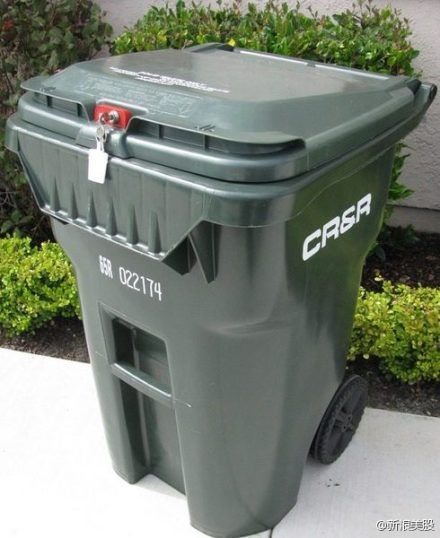 40. A. observe         B. imagine         C. suggest  	  D. remember
41. A. store  	        B. cook              C. shop for  	  D. throw away
42. A. locked  	        B. damaged       C. connected  	  D. abandoned
√
PPT模板下载：www.1ppt.com/moban/     行业PPT模板：www.1ppt.com/hangye/ 
节日PPT模板：www.1ppt.com/jieri/           PPT素材下载：www.1ppt.com/sucai/
PPT背景图片：www.1ppt.com/beijing/      PPT图表下载：www.1ppt.com/tubiao/      
优秀PPT下载：www.1ppt.com/xiazai/        PPT教程： www.1ppt.com/powerpoint/      
Word教程： www.1ppt.com/word/              Excel教程：www.1ppt.com/excel/  
资料下载：www.1ppt.com/ziliao/                PPT课件下载：www.1ppt.com/kejian/ 
范文下载：www.1ppt.com/fanwen/             试卷下载：www.1ppt.com/shiti/  
教案下载：www.1ppt.com/jiaoan/        
字体下载：www.1ppt.com/ziti/
解题技巧3：
结合语篇主旨选题
2020年1月浙江卷（49）
toughness
...She never wanted me to lose that        49        as I grew older.
 
   We are almost certain to get    53    at some point during the process of achieving our goal. When that happens, don’t sit in the grass and    54   . Just get up and keep on going. It will all be worth it    55   .
√
49. A. honesty	            B. toughness	    C. kindness	             D. curiosity
53. A. mixed up          B. fed up 	    C. knocked down	 D. settled down
54. A. play	            B. relax	    C. dream	             D. cry
55. A. all at once         B. in the end	    C. in either case	 D. as a result
PPT模板下载：www.1ppt.com/moban/     行业PPT模板：www.1ppt.com/hangye/ 
节日PPT模板：www.1ppt.com/jieri/           PPT素材下载：www.1ppt.com/sucai/
PPT背景图片：www.1ppt.com/beijing/      PPT图表下载：www.1ppt.com/tubiao/      
优秀PPT下载：www.1ppt.com/xiazai/        PPT教程： www.1ppt.com/powerpoint/      
Word教程： www.1ppt.com/word/              Excel教程：www.1ppt.com/excel/  
资料下载：www.1ppt.com/ziliao/                PPT课件下载：www.1ppt.com/kejian/ 
范文下载：www.1ppt.com/fanwen/             试卷下载：www.1ppt.com/shiti/  
教案下载：www.1ppt.com/jiaoan/        
字体下载：www.1ppt.com/ziti/
Remember
Step 3: Review and check
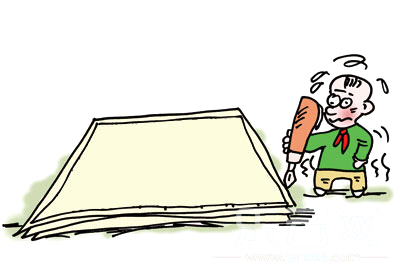 Practice makes perfect!
PPT模板下载：www.1ppt.com/moban/     行业PPT模板：www.1ppt.com/hangye/ 
节日PPT模板：www.1ppt.com/jieri/           PPT素材下载：www.1ppt.com/sucai/
PPT背景图片：www.1ppt.com/beijing/      PPT图表下载：www.1ppt.com/tubiao/      
优秀PPT下载：www.1ppt.com/xiazai/        PPT教程： www.1ppt.com/powerpoint/      
Word教程： www.1ppt.com/word/              Excel教程：www.1ppt.com/excel/  
资料下载：www.1ppt.com/ziliao/                PPT课件下载：www.1ppt.com/kejian/ 
范文下载：www.1ppt.com/fanwen/             试卷下载：www.1ppt.com/shiti/  
教案下载：www.1ppt.com/jiaoan/        
字体下载：www.1ppt.com/ziti/
备考建议：
1.熟悉3500个考纲词汇，适当分类归纳整理；
2.掌握解题技巧，常练习；
3.充分利用好完形填空的语篇。
词
短语
句子
段落
语篇
PPT模板下载：www.1ppt.com/moban/     行业PPT模板：www.1ppt.com/hangye/ 
节日PPT模板：www.1ppt.com/jieri/           PPT素材下载：www.1ppt.com/sucai/
PPT背景图片：www.1ppt.com/beijing/      PPT图表下载：www.1ppt.com/tubiao/      
优秀PPT下载：www.1ppt.com/xiazai/        PPT教程： www.1ppt.com/powerpoint/      
Word教程： www.1ppt.com/word/              Excel教程：www.1ppt.com/excel/  
资料下载：www.1ppt.com/ziliao/                PPT课件下载：www.1ppt.com/kejian/ 
范文下载：www.1ppt.com/fanwen/             试卷下载：www.1ppt.com/shiti/  
教案下载：www.1ppt.com/jiaoan/        
字体下载：www.1ppt.com/ziti/
2020年1月浙江卷
tree
I was born legally blind. Of all the stories of my early childhood, the one about a    36    is my mother’s favorite.
I was only two when the     37      occurred. We had just arrived home from a trip. Mom lifted me out of the car and    38    to speak to the driver. I took advantage of my brief    39      to dash across the lawn(草坪) - and hit a large maple tree! I was running so fast that I bounced off the trunk and    40      on my backside. Mom    41    me to start crying, but I just sat there for a minute. Then I    42    myself up and kept right on going. Mom always    43    here that, as many times as I    44     across the lawn after that, I never again    45      into that tree.
Mom loves to use this story as an    46   . It reminds her that children don’t enter life    47    to take risks or unwilling to    48    again when they fall down. She never wanted me to lose that        49    
as I grew older. When I    50    my major life decisions, I was still that little girl tearing full-speed across the lawn. I studied abroad and later moved away from my parents’ home to look for a    51. Through years of    52     , I have become a respected teacher in a school serving high-need students.
We are almost certain to get    53    at some point during the process of achieving our goal. When that happens, don’t sit in the grass and    54   . Just get up and keep on going. It will all be worth it    55   .
incident
freedom
turned
picked
landed
expected
adds
zoomed
crashed
afraid
example
try
toughness
made
job
efforts
knocked down
cry
in the end
dash
charge
run
flee
zoom
jog
race
tear
rush
跑
（结合3500）
PPT模板下载：www.1ppt.com/moban/     行业PPT模板：www.1ppt.com/hangye/ 
节日PPT模板：www.1ppt.com/jieri/           PPT素材下载：www.1ppt.com/sucai/
PPT背景图片：www.1ppt.com/beijing/      PPT图表下载：www.1ppt.com/tubiao/      
优秀PPT下载：www.1ppt.com/xiazai/        PPT教程： www.1ppt.com/powerpoint/      
Word教程： www.1ppt.com/word/              Excel教程：www.1ppt.com/excel/  
资料下载：www.1ppt.com/ziliao/                PPT课件下载：www.1ppt.com/kejian/ 
范文下载：www.1ppt.com/fanwen/             试卷下载：www.1ppt.com/shiti/  
教案下载：www.1ppt.com/jiaoan/        
字体下载：www.1ppt.com/ziti/
pick up
pick  oneself up: to stand up again after falling down (跌倒后)爬起来
1. It’s easy to pick up the novel coronavirus without wearing masks outside. 
2. Sales will pick up when the novel coronavirus epidemic comes to an end.
3. I’ll pick you up at the airport when you fly to China.
4. Tom picked up some Chinese when travelling in China. 
5. We were able to pick up the BBC World Service.
6. Mom likes to pick up bargains.
7. Let’s pick up where we stopped yesterday.
8. During the winter holiday, I have to cook, wash and pick up after the kids.
得到，感染
好转，改善
（用车）接送
（偶然）学会
接收（信号、图像等）
（廉价地）买到
继续
收拾，整理
PPT模板下载：www.1ppt.com/moban/     行业PPT模板：www.1ppt.com/hangye/ 
节日PPT模板：www.1ppt.com/jieri/           PPT素材下载：www.1ppt.com/sucai/
PPT背景图片：www.1ppt.com/beijing/      PPT图表下载：www.1ppt.com/tubiao/      
优秀PPT下载：www.1ppt.com/xiazai/        PPT教程： www.1ppt.com/powerpoint/      
Word教程： www.1ppt.com/word/              Excel教程：www.1ppt.com/excel/  
资料下载：www.1ppt.com/ziliao/                PPT课件下载：www.1ppt.com/kejian/ 
范文下载：www.1ppt.com/fanwen/             试卷下载：www.1ppt.com/shiti/  
教案下载：www.1ppt.com/jiaoan/        
字体下载：www.1ppt.com/ziti/
解题原则：
先完意，后完形
解题步骤：
读
读
填
解题技巧：
关注“复现”和“同现”提示
了解生活常识和文化背景
结合语篇主旨选题
备考建议：
1. 熟悉3500个考纲词汇，适当分类归纳整理；
2. 掌握解题技巧，常练习；
3. 充分利用好完形填空的语篇。
PPT模板下载：www.1ppt.com/moban/     行业PPT模板：www.1ppt.com/hangye/ 
节日PPT模板：www.1ppt.com/jieri/           PPT素材下载：www.1ppt.com/sucai/
PPT背景图片：www.1ppt.com/beijing/      PPT图表下载：www.1ppt.com/tubiao/      
优秀PPT下载：www.1ppt.com/xiazai/        PPT教程： www.1ppt.com/powerpoint/      
Word教程： www.1ppt.com/word/              Excel教程：www.1ppt.com/excel/  
资料下载：www.1ppt.com/ziliao/                PPT课件下载：www.1ppt.com/kejian/ 
范文下载：www.1ppt.com/fanwen/             试卷下载：www.1ppt.com/shiti/  
教案下载：www.1ppt.com/jiaoan/        
字体下载：www.1ppt.com/ziti/
Wish you success!
Thank you!